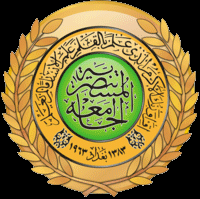 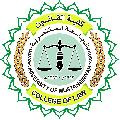 محاضراتفي مدخل دراسة الشريعة الاسلامية
الاستاذ المساعد الدكتور
إسماعيل محمود محمد الجبوري
كلية القانون
2018/2017
أقسام القواعد من حيث شمولها
تُعَرَّفُ القَاعِدَةُ الفِقهِيَّه ...                      بِأنَّها قَضِيَّةٌ كُلِّيَّه
جامِعَةٌ مَسائِلاً فَرعِيَّه ...                 كَـ(إنَّما أَعمالُنا بِالنِّيَّه)
تُفارقُ الأُصولَ في أَشياءِ ...         كَمِثلِ ما فيها مِنَ استِثناءِ
فَاعلَم هَداكَ اللهُ أنَّ القَاعِدَه ...        لَيسَ بِشَرطٍ كَونِها مُطَّرِدَه
فَقَد تَرى بَعضَ الفُروعِ خارِجَه ... وَقَد تَرَها تَحتَ أُخرى دارِجَه
فَأَحكِمِ الأَبوابَ وَالفُصولاَ ...            وَأَتقِنَ الفُرُوع وَالأُصولا
وَأنَّ مَوضوعَ الأُصولِ جُلَّه ...          عَوارِضُ اللَّفظِ مِنَ الأَدِلَّه
وَهوَ مِنَ القَواعِدِ الفِقهِيَّيه ...        فِعلُ العِبادِ ؛ كالرِّضا والنِّيَّه
وَغَيرِهَا مِنَ الفُروقِ فَافهَمِ ...           مِنَ الْمُطَوِّلاتِ ، ثُمَّ لِيُعلَمِ
تُفارِقُ الضَّابِطَ ؛ فَهوَ : ما ارتَبَطْ ...    وَاختَصَّ بِالفُروعِ مِن بابٍ فَقَطْ
وَمَأَخِذُ القَواعِدِ : النُصوصُ .............. وَبَعضُ آثارٍ كَذا مَنصوصُ
وَمِن مآخِذٍ لَها الأُصولُ ..................... وَبَعضُها مِن لُغَةٍ مَنقولُ
وَخُرِّجَت أَيضاً عَن استِقراءِ ............ وَالعَقلِ وَالقِياسِ ذي الجَلاءِ
وَالاجتِهادُ فِي الْمَناطَينِ وَعَنْ ..... تَرجيحُ اِستِصحابِ أَصلٍ فَاعلَمَنْ
أَمَّا التي فِيها مِن الفَوائِدِ ... ...........فَمِن عُلاهَا : العِلمُ بِالمَقاصِدِ
وَالضَّبطُ وَالتَّسهيلُ للحِفظِ كَذا .......... تَفهيمُ مُفتٍ نَهجَهُ وَالْمَأخَذَا
وَكَونُها أَدِلَّةُ الأَحكَامِ ....................... فِيهِ خِلافُ طَالبُ الأَحكامِ